品番:S2704
7色フィルム付箋セット
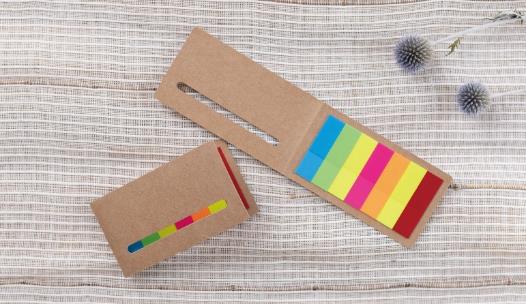 上代:\90(税込\99)
フィルム付箋10枚×7色！
付箋は透けているので、様々な用途で使えます。
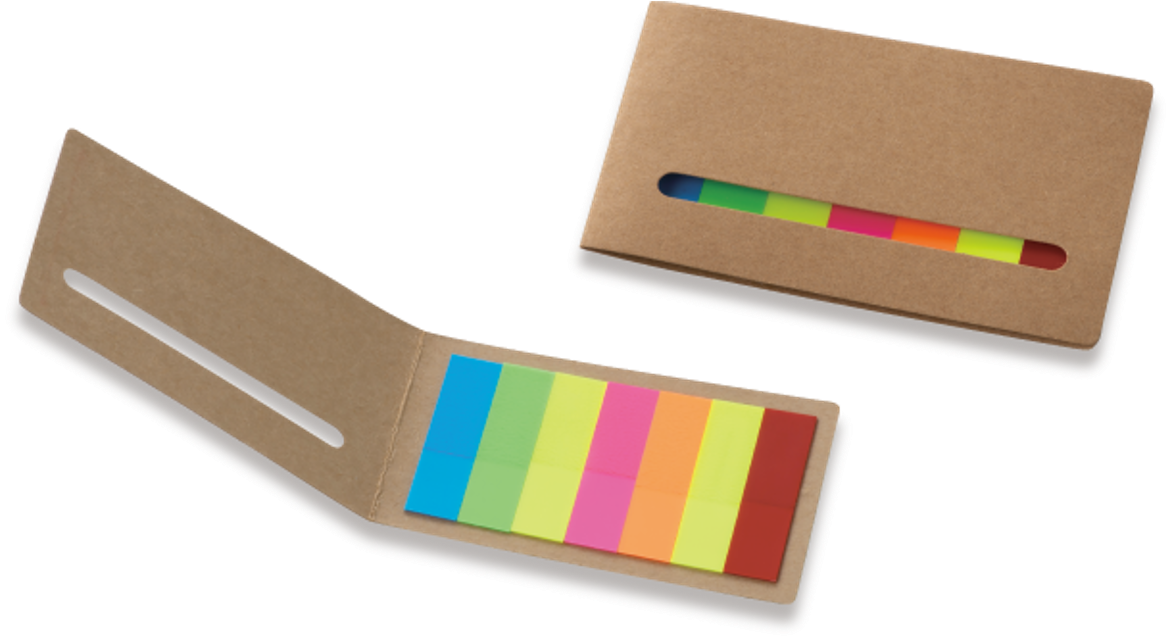 ■商品情報
memo
■名入れ範囲
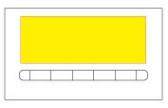 W75×H25mm